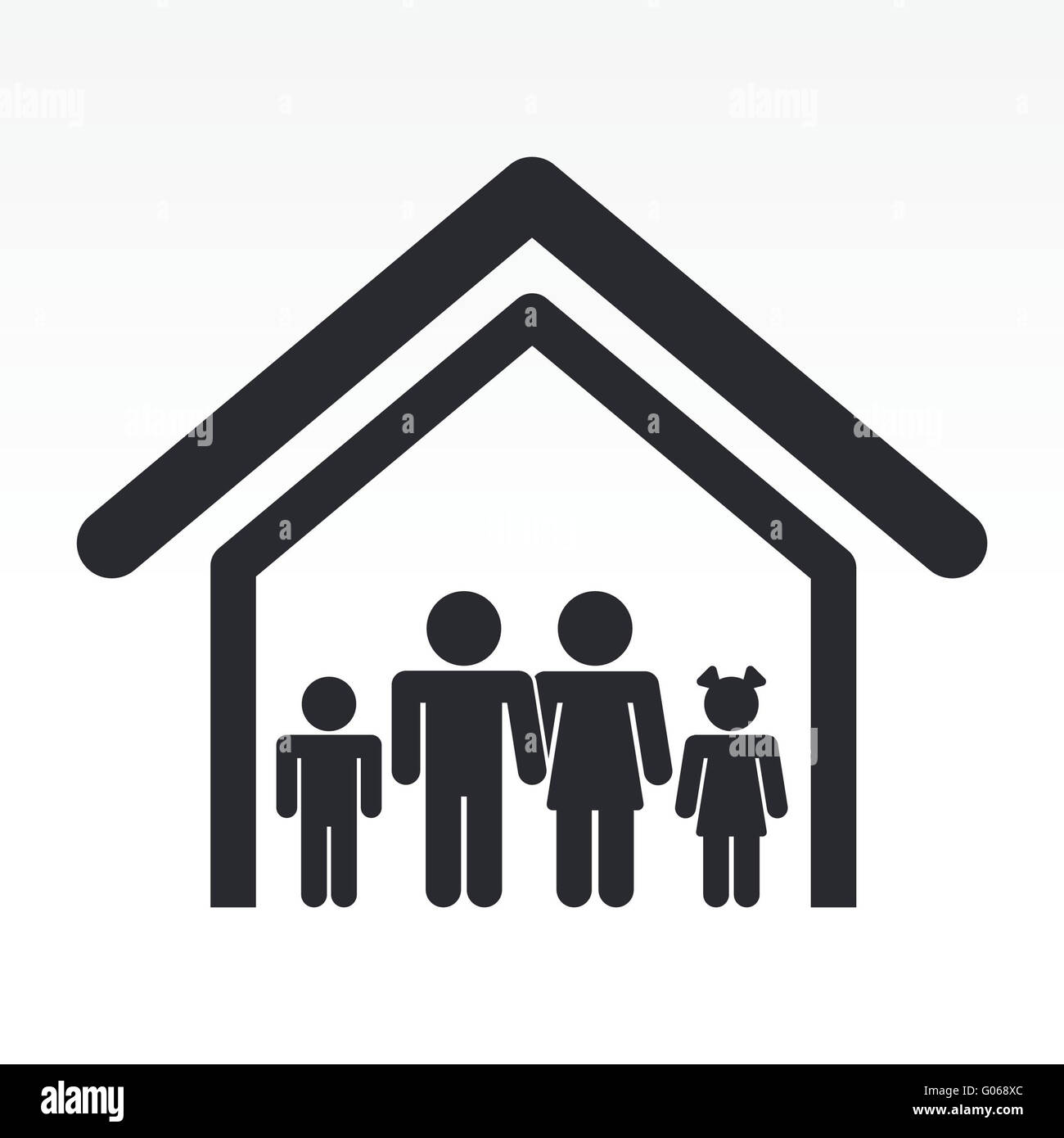 Caso Jaime Meller
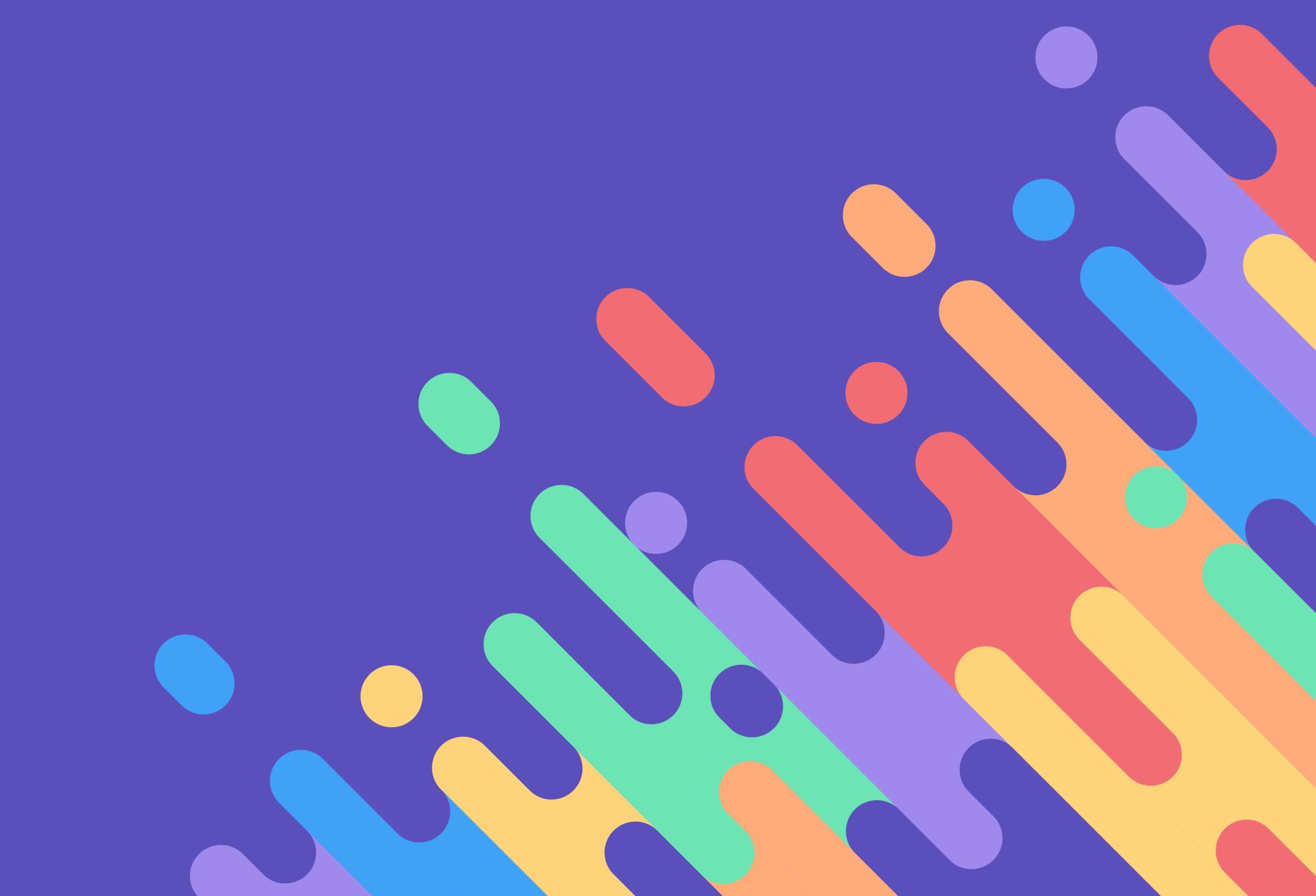 Datos de la causa
Línea temporal
Actualidad
Estamos a la espera de la decisión final de la familia, si desean seguir con el caso de búsqueda de la responsabilidad por negligencia contra el hospital San Borja y la Posta Central, de la mano con una compensación por los daños sufridos o decidirán dejar el caso.